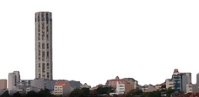 Building the Future
Fettes Park Baptist Church 60th Anniversary 3rd June 2018
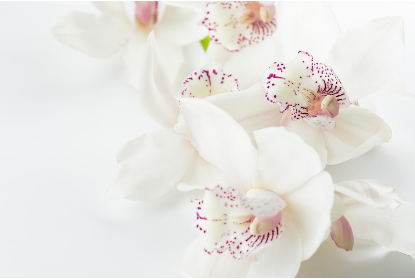 Theme
God has made all things grow1 Cor 3:6b
1 Corinthians 3:1-4
Brothers and sisters, I could not address you as people who live by the Spirit but as people who are still worldly—mere infants in Christ. 2 I gave you milk, not solid food, for you were not yet ready for it. Indeed, you are still not ready. 3 You are still worldly. For since there is jealousy and quarrelling among you, are you not worldly? Are you not acting like mere humans? 4 For when one says, “I follow Paul,” and another, “I follow Apollos,” are you not mere human beings?
1 Corinthians 3:5-9
5 What, after all, is Apollos? And what is Paul? Only servants, through whom you came to believe—as the Lord has assigned to each his task. 6 I planted the seed, Apollos watered it, but God has been making it grow. 7 So neither the one who plants nor the one who waters is anything, but only God, who makes things grow. 8 The one who plants and the one who waters have one purpose, and they will each be rewarded according to their own labor. 9 For we are co-workers in God’s service; you are God’s field, God’s building.
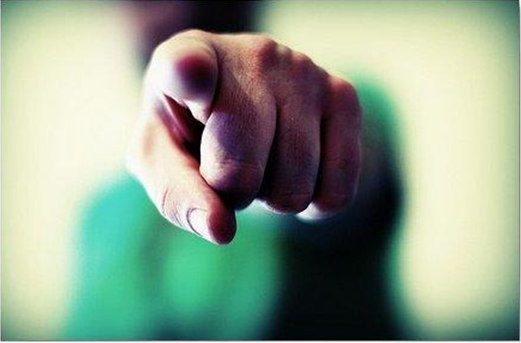 A rebuke
Neither Paul nor Apollos is anything, but only God who makes things grow.
How do we build our future?
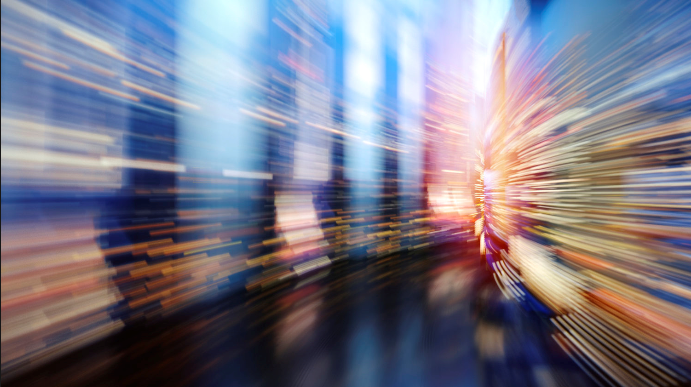 Future ?
7 disruptive church trends
Carey Nieuwhof
A move beyond “church in a box”
The digital will become real
Location independence will rise
“Pop-up” churches will become more common
The rise of Preaching (more than teaching)
A desire for “non downloadable” experiences
Team leadership is eclipsing the solo leader
10 By the grace God has given me, I laid a foundation as a wise builder, and someone else is building on it. But each one should build with care. 11 For no one can lay any foundation other than the one already laid, which is Jesus Christ. 
							            1 Corinthians 3:10-11
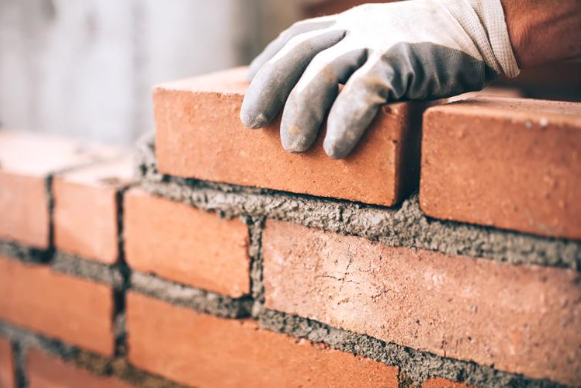 Each on should build with care
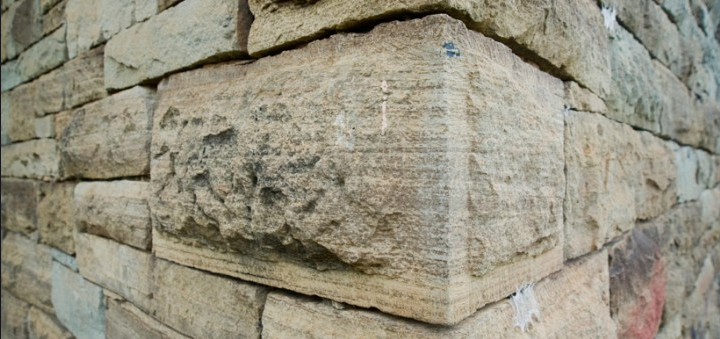 For no one can lay any foundation other than the one already laid, which is Jesus Christ. 
							        1 Corinthians 3:11
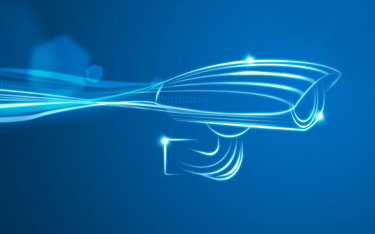 Focus on the “Software”
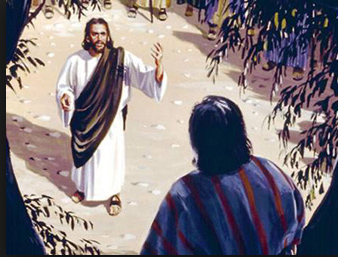 How does Jesus build?
The Story of Zacchaeus – Luke 19:1-10
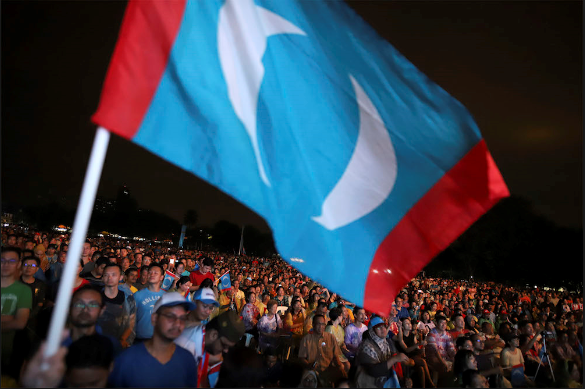 May 9th 2018   Malaysia Baru
The Call
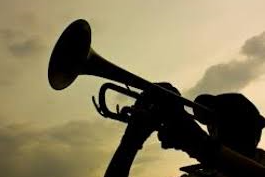 Forgive and unite
Pay attention to the “Seventy times seven”
GO
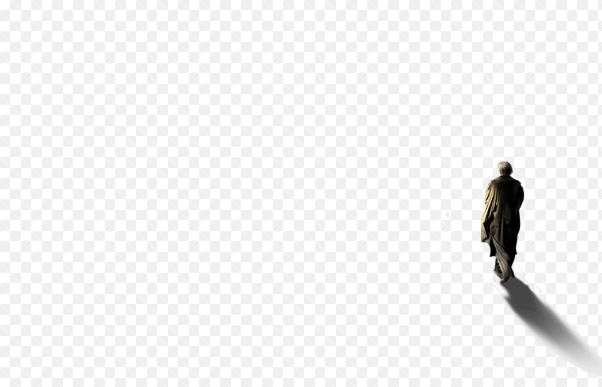 to the Zacchaeus, to the Simons the leper, to the Samaritan Women…
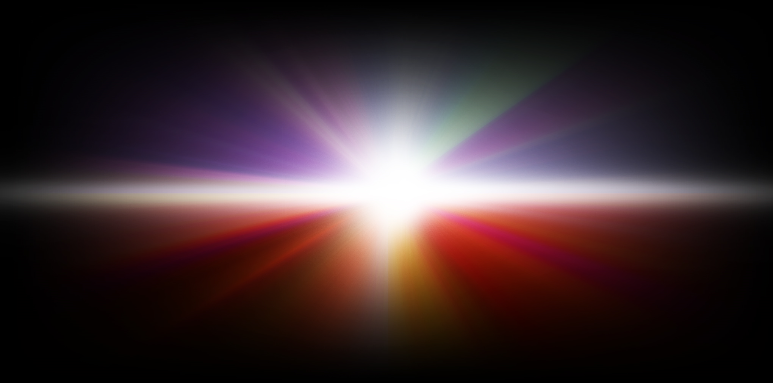 We are a City on a Hill